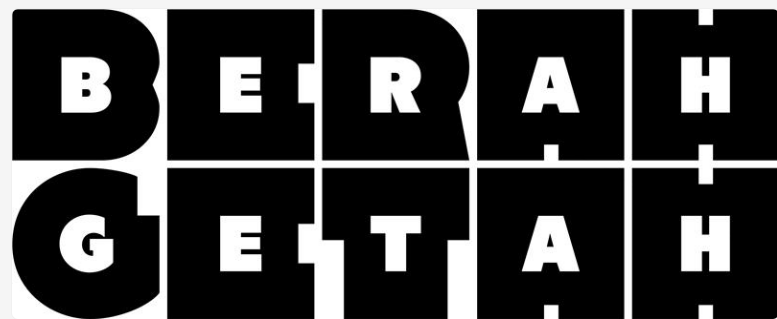 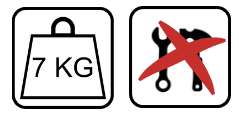 Fauteuil velours côtelé vert CHELSEA
Référence : 1407
12 KG
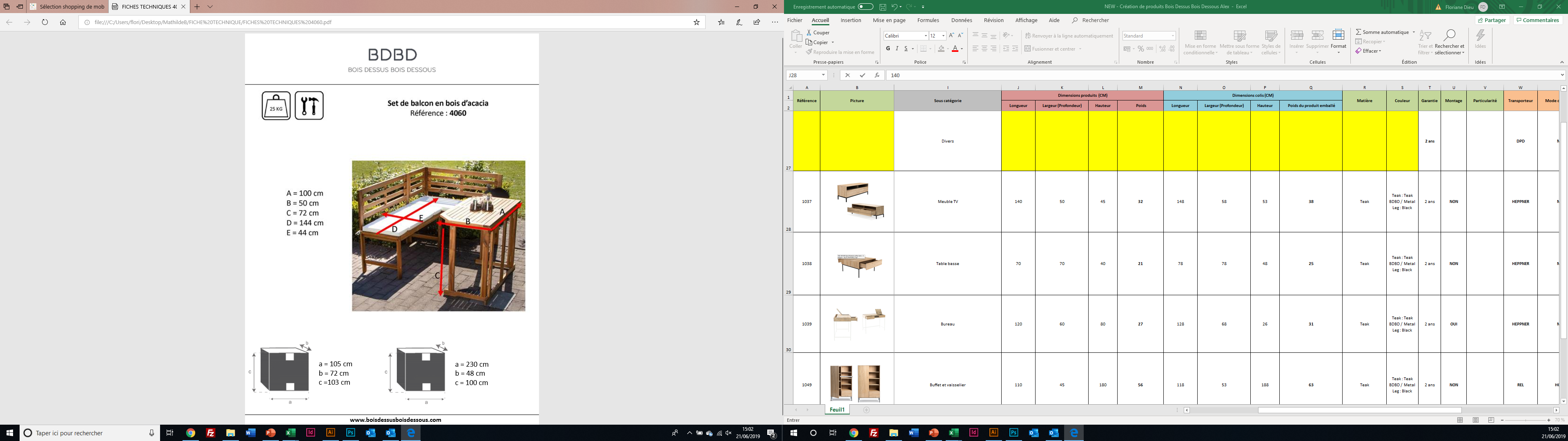 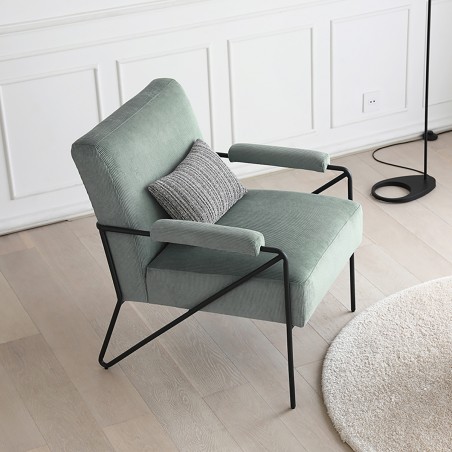 I
A
A = 81 cm
B = 54 cm
C = 15 cm
D = 59 cm
F
D
B
C
E
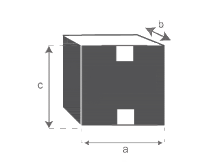 a = 63 cm
b = 75 cm
C = 82 cm